Etudiants et apprentis en formation (seconde année)
377
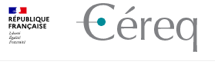 http://mimosa.cereq.fr/reflet/index.php?action=leftmenu&item=eff&menu=educ
Établissements de formation
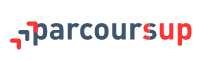 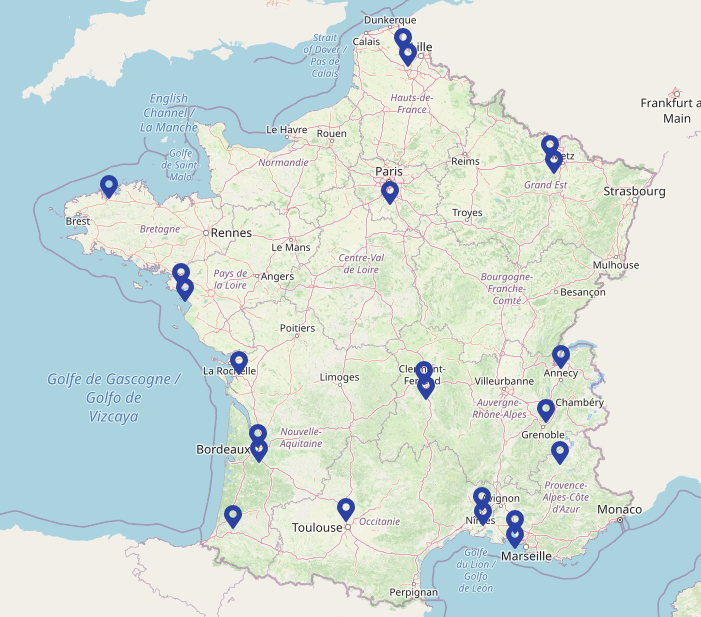 Exemples
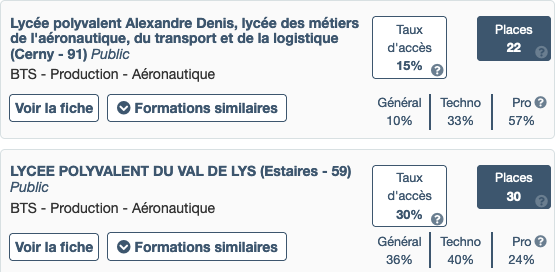 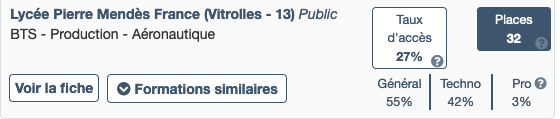 Programme de la journée
9h25 Les enjeux économiques et industriels de la rénovation 
Liete DA COSTA, FNAM, responsable affaires sociales emploi formation 
Philippe DUJARIC, GIFAS, directeur des affaires sociales et de la formation 
9h45 Les évolutions métiers d’un technicien supérieur aéronautique 
Mona BACCOU, Airbus, Industrial Competence Manager 
Frédéric BOUDON, Air France, direction générale industrielle 
10h15 Pôles d’activités, bloc de compétences et unités de certification : un nouveau format de référentiel 
Yves CAUSSE, IA-IPR STI de Lille 
François BACON, IA-IPR STI de Toulouse 
10h35 Proposition de progression pédagogique, illustrations pédagogiques 
Thierry BARBO, Pierrick COLIN, Thierry MULÉ, Mathieu NUÉ et Guillaume PESQUET, enseignants en BTS aéronautique 
11h25 La co-intervention en physique et en anglais 
Laurent LE BOURHIS, enseignant en BTS aéronautique 
11h45 Le projet d’organisation de la production 
Pascal ORDIONI et Olivier BRUN, enseignants en BTS aéronautique